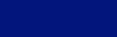 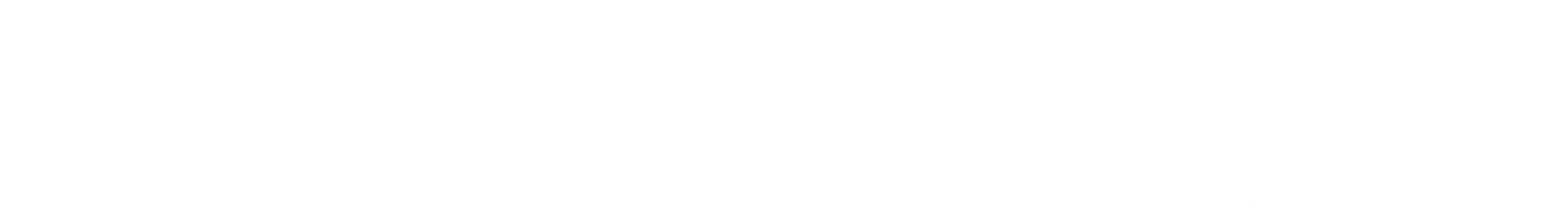 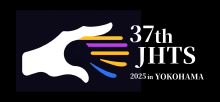 COI開示

筆頭発表者：○○ ○○


演題発表に関連し，開示すべきCOI関係にある
企業等はありません．
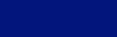 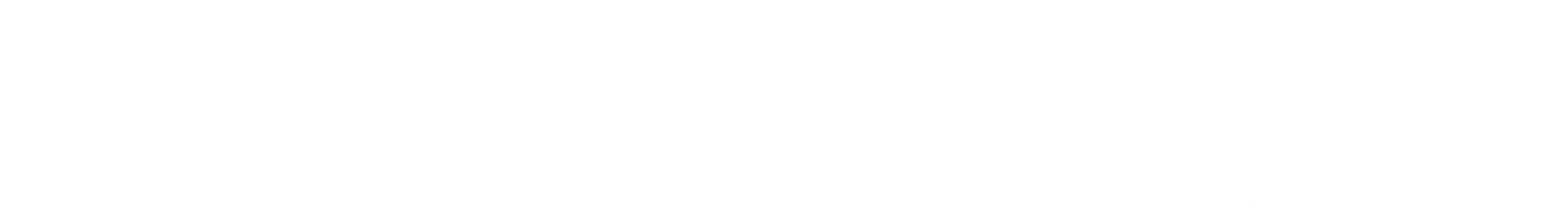 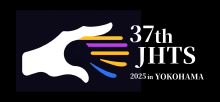 COI開示
筆頭発表者：○○ ○○

　　演題発表に関連し，開示すべきCOI関係にある企業等として，
　　　　①顧問：　　　　　　②株保有・利益：
　　　　③特許使用料：　　　④講演料：
　　　　⑤原稿料：　　　　　⑥受託研究・共同研究費：
　　　　⑦奨学寄付金：　　　⑧寄付講座所属：
　　　　⑨贈答品などの報酬：
　　　　※ 開示すべき内容のある項目のみ記載してください例：○○製薬，株式会社○○等)